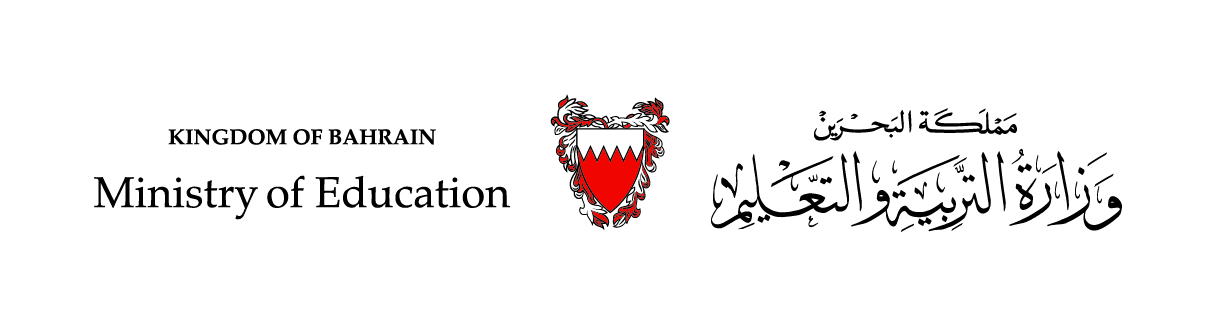 درسٌ في مادّةِ اللّغةِ العربيةِ
القواعدُ النَّحْويّةُ - الفصلُ الدراسيُّ الأوّل

أقْسامُ الكَلامِ
 الاسْمُ، والفِعْلُ، والحَرْفُ
الصّفّ الرّابع الابتدائيّ
أقسام الكلام – اللّغة العربيَة – الصفّ الرابع الابتدائي
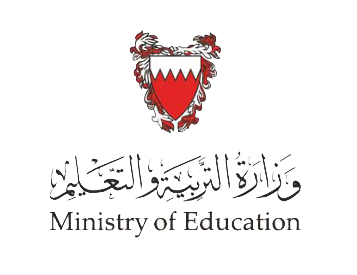 أهْدافُ الدَّرْسِ
الهدفُ الأوَّل: تمييزُ أقسامِ الكلامِ بشكلٍ سليمٍ من خلالِ أمثِلةٍ مُتنوِّعَةٍ.
الهدَفُ الثّاني: استنتاجُ قاعدةِ الدرسِ من خلالِ فهْمِ الأمثلةِ المعروضةِ.
الهدَفُ الثالث: توظيفُ مختلِفِ أقسامِ الكلامِ توظيفًا صحيحًا في الإنتاجِ الكِتابِي.
أَكْتَشِفُ
أقسام الكلام – اللّغة العربيَة – الصفّ الرابع الابتدائي
أَقْرَأُ النَّصَّ الآتِيَ بِتَمعّنٍ، وأُجِيبُ عَمَّا يلِيه:
ذَهبتْ فاطمةُ إِلى بيْتِ جدَّتِها لِتَقضيَ عُطلةَ الرّبيعِ مَعَهَا.  في أوّلِ يومٍ استَيْقظَتْ فاطمةُ لِترى الجدّةَ تعْجِنُ العجينَ لِتخبزَ، فسارعتْ فاطمةُ لمساعدةِ جدّتِها في صنعِ الخُبزِ اللّذيذِ ذي الرّائحةِ الزّكيّةِ. 
وبعْدَ ذلك صاحبتْ فاطمةُ جدَّتَها إلى بيتِ الجيرانِ، وهُناكَ شاهدتْ أُمَّهُم وهي تحْلُبُ البَقَرةَ. 
في اليومِ الثاني بعْدَ الغداءِ، جَلَستْ فاطمةُ في حديقةِ المنزلِ وسَمِعتْ صوْتَ الدَّجاجةِ فذَهَبتْ إليها، فإذا بالدَّجاجةِ تبيضُ، فَرِحتْ فاطمةُ وأخبرتْ جدَّتَها، فوَعَدَتْها جدَتُّها بأنّها سَتَطْهُو لها بيضًا لذيذًا في العَشاءِ. 
كانتْ فاطمةُ تقضي وقتَها إمَّا في حَدِيقَةِ منزلِ جدَّتِها المليئةِ بالمزروعاتِ والزُّهورِ، وإمَّا في اللّعبِ مع أبناءِ الجيرانِ في السَّاحةِ الأماميةِ الواسعةِ أمامَ البيوتِ. 
كانتْ عطلةً ممتِعةً وسعيدةً تعلَّمَتْ فيها فاطمةُ مهارةَ الطبخِ مع جدَّتِها، وتعرّفتْ على أصدقاءَ جُدُدٍ. 
ودّعتْ فاطمةُ جدَّتَها التي قالت لها: مرحبًا بكِ يا غاليَتي في كُلّ عطلةٍ.
أَكْتَشِفُ
أقسام الكلام – اللّغة العربيَة – الصفّ الرابع الابتدائي
أُجيبُ عن الأسئلةِ الآتيَةِ:
1- ما الخبراتُ التي اكتسبتْها فاطمةُ مِن زيارةِ بيتِ جدّتِهَا في عطلةِ الرّبيعِ؟ 
أ. تعلّمتْ الطهوَ.
ب. تعرّفتْ على أصدقاءَ جُدُدٍ.
 
2- ما الوعْدُ الذي وَعدتْهُ الجدّةُ لفاطمةَ بعدَما أخبرتْها عن بيضِ الدَّجاجِ؟ 
وعَدَتْها الجدَّةَ بِأنْ تطهوَ لها طبَقًا من البيضِ اللّذيذِ في العَشاءِ.
أَكْتَشِفُ
أقسام الكلام – اللّغة العربيَة – الصفّ الرابع الابتدائي
ألاحِظُ الكلماتِ الواردةَ في كلِّ صُندوقٍ ممّا يأتي:
(ج)
(ب)
(أ)
ذَهَبَتْ
فاطِمَةُ
الخُبْزُ
في
و
بَقَرَةٌ
تعجِن
إلى
رائِحَةٌ
لذِيذٌ
لـِـــــ
على
شاهدَتْ
علام تدلُّ الكَلِماتُ في الصّندوقِ (أ) ؟ 
ماذا نُسَمّي هذه الكلمات ؟  
علام تدلُّ الكَلِماتُ في الصّندوقِ (ب) ؟ 
ماذا نُسَمّي هذه الكلمات ؟
هل  ما جاء في الصّندوق (ج) أسماء؟ 
هل ما جاء في الصّندوق (ج) أفعالٌ؟ 
ماذا نُسَمّي ما جاء في الصّندوق (ج) ؟
تدلُّ على إنسان، أو حيوانٍ، أو نباتٍ، أو جمادٍ، أو صِفَةٍ.
هذه الكلماتُ أسماءٌ.
تدلُّ على عمل أو فعل نقوم به في زمنٍ مُعيَّنٍ.
هذه الكلماتُ أفعالٌ.
لا.
لا.
نُسمّيها حروفًا.
أَكْتَشِفُ
أقسام الكلام – اللّغة العربيَة – الصفّ الرابع الابتدائي
أَسْتَنْتِجُ:
الكَلامُ ثَلاثَةُ أقْسامٍ: 
اسْمٌ : كَلِمَةٌ يُسَمَّى بها: إِنْسانٌ، أو حَيَوانٌ، أو نَباتٌ، أو جَمادٌ، أو صفَةٌ. 
فِعْلٌ : كَلِمَةٌ تدُلُّ على عَمَلٍ يَحْدُثُ في زَمنٍ ما. 
حَرْفٌ : كَلِمَةٌ تَرْبُطُ كَلِماتِ الجُمْلةِ وتَصِلُ بينها ولا يَظْهَرُ معناها إلّا مَعَ غَيرِها من الكَلِماتِ.
أُطَبِّقُ
أقسام الكلام – اللّغة العربيَة – الصفّ الرابع الابتدائي
نشاط (1)
أكتبُ كُلَّ كَلِمةٍ من الكَلِماتِ في مَكانِها المُناسِبِ مِن الجَدْولِ.
مرآةٌ  /  عَنْ  /  يَرْفَعُ  /  شَرِبَ  /  بـــــــِ  /  أَنْ  /  بَابٌ  /   جَاسِمٌ  /  مِقَصٌّ  /  دُبٌّ  /  بَيْتٌ  /  ثُمَّ  /  حَلِيبٌ  /  انْظُرْ
يرفع
عن
مرآة
بـــــــــ
شرب
باب
جاسم
أن
انظر
مقصّ
ثمّ
دبّ
بيت
حليب
[Speaker Notes: توظيف الرؤوس المرقمة]
أُطَبِّقُ
أقسام الكلام – اللّغة العربيَة – الصفّ الرابع الابتدائي
نشاط (2)
أملأُ الفراغاتِ في الجُمَلِ الآتيَةِ بالكلماتِ المناسِبَةِ وفقًا للمطلوبِ:          (3 دقائق)
أ.                      المسلمُ خمسَ صلواتٍ في اليوم والليلةِ.     ( فعل ) 
         ب. يتوضَّأ المصلّي قبلَ                  .                                   ( اسم ) 
         ج. يذهبُ الرّجالُ للصّلاةِ          المسجدِ .                      ( حرف) 
        د. يبدأ المصلّي الصلاةَ        تكبيرةِ الإحرامِ.                  ( حرف) 
            ه . قبلَ التّسليمِ يقرأ المصلّي                .                    ( اسم ) 
        و. المصلّي               اللهَ.                                                        ( فعل )
يُصَلّي
الصَّلاةِ
في
بـــــــِ
التَّشَهُّدَ
يَدعو
[Speaker Notes: توظيف الرؤوس المرقمة]
أُطَبِّقُ
أقسام الكلام – اللّغة العربيَة – الصفّ الرابع الابتدائي
نشاط (3)
أُجيب عن الأسئلةِ الآتيَةِ بما يُناسِبُ وِفقًا للمطلوبِ:
إلى أين ذهبتْ فاطمةُ في العطلة؟ 
ذهبتْ فاطمةُ إلى ......  جدّتهَا. (اسم) 
ماذا كانت الجدّةُ تفعلُ حينَ استيقظتْ فاطِمَةُ في اليومِ الأوّلِ؟ 
كانت الجدَّةُ .......... الخبزَ. (فعل)
أينَ كانت فاطمَةُ تقضّي وقتَها؟
كانت فاطِمَةُ تُقضّي وقْتَهَا ....... حديقةِ المنزِلِ، أو ...... ساحةِ الحيِّ. (حرف)
بيتِ
تعْجِنُ
في
في
[Speaker Notes: توظيف الرؤوس المرقمة]
نشاط ختاميّ
أقسام الكلام – اللّغة العربيَة – الصفّ الرابع الابتدائي
نشاط (4)
أَجعلُ كلَّ كلمةٍ مِمَّا يَأتِي فِي جملةٍ مفيدةٍ:
كِتابٌ
الكِتَابُ خيرُ أنيسٍ للإنسانِ في وحدَتِهِ.
يَبْنِي
يبني الإنسانُ وطنَهُ بالعِلمِ والعملِ.
ثُمَّ
يُرْفَعُ الأذَانُ، ثُمَّ تُقَامُ الصّلاةُ.
أقسام الكلام – اللّغة العربيَة – الصفّ الرابع الابتدائي
انْتهى الدَّرْسُ